A New Nation

1789-1800
EVENTS OF THE NEW NATION
WASHINGTON INAUGURATED
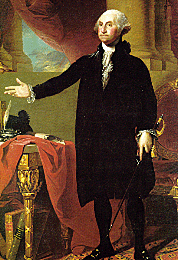 “I WALK ON UNTRODDEN GROUND”
Washington was the unanimous choice for President
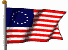 Adams was elected Vice-President with fewer 
than half of the electors voting for him
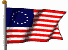 The Constitution gave a framework from which to 
establish the new government.
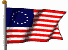 A lot of precedent was set during this time in
American History
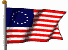 Precedent - an example that becomes standard practice
Washington's Cabinet
The Cabinet is head's of departments that help the President lead the nation.  Example:  Secretary of State Hillary Rodham Clinton
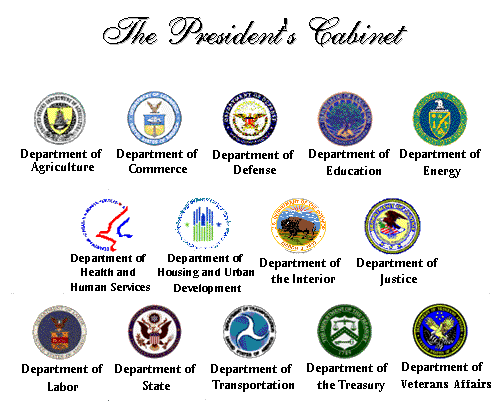 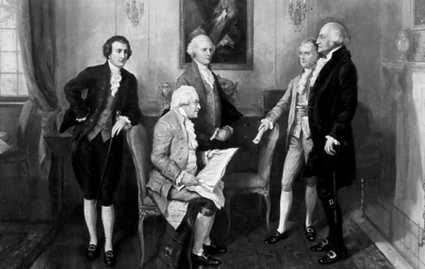 Washington’s First Cabinet:  Hamilton (Treasury), Knox (War), Jefferson (Secretary of State), Jay (Supreme Court Chief Justice)
EVENTS OF THE NEW NATION
FINANCIAL PROBLEMS
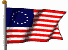 WAR COSTS MONEY
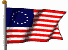 NATION OWED $62 MILLION
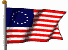 STATES OWED $19 MILLION
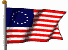 Hamilton's Financial Plan to Improve Nation's Finances
1.  Pay off all war debts
2.  Raise government revenues
3.  Create a national bank.
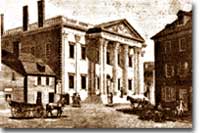 Hamilton’s Bank Plan
Use Bank of United States to pay off the war debt from the American Revolution
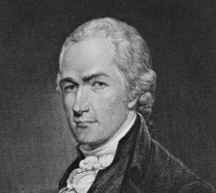 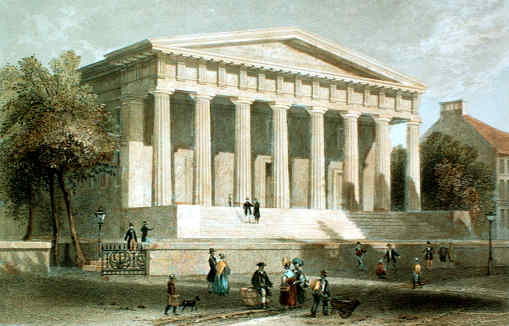 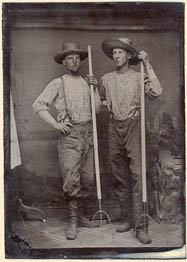 Bank of United States collects tariffs …
farmers
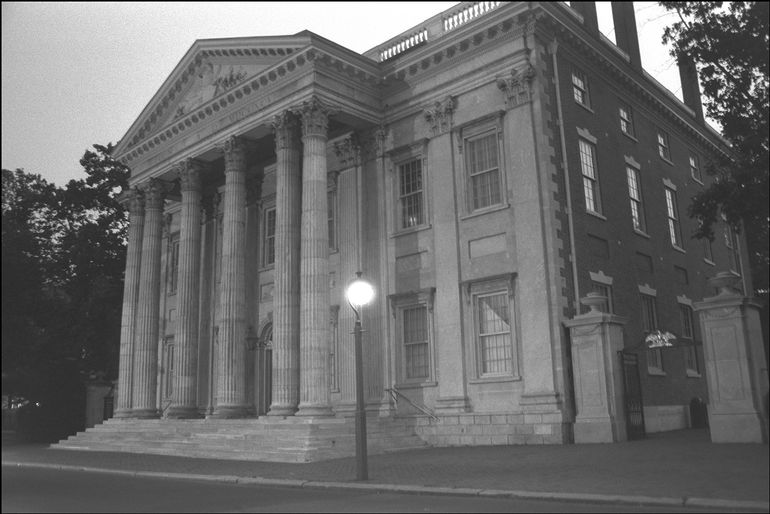 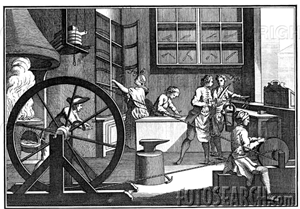 … then makes loans to …
businesses
Tariff's
Tariff is a tax on imported goods.  It serves two purposes:
1.  raise money for the government.
2.  encourage growth of American industry.
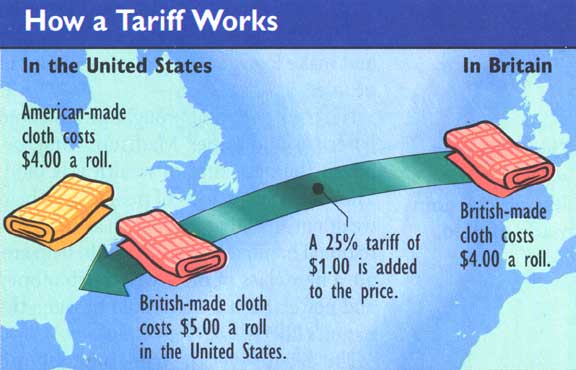 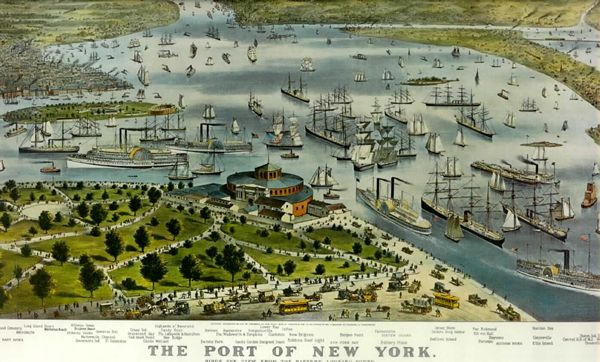 Tariff on imports
Bank Plan unconstitutional???
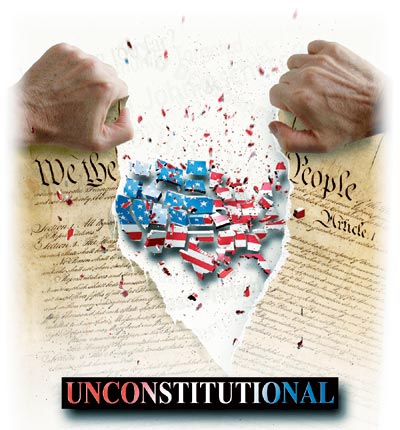 STRICT CONSTRUCTION
The government has only the 
powers that the constitution 
specifically gives it
Loose construction
The government can do 
anything the constitution 
does not say it cannot do
Elastic clause
A clause in the constitution 
that permits congress to 
pass laws that are 
necessary for congress to
 carry out its existing powers.
Bank Compromise
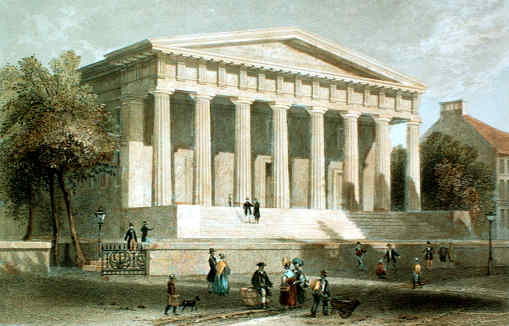 Anti-federalists get new capital in the south (Maryland) which will become Washington, D.C.
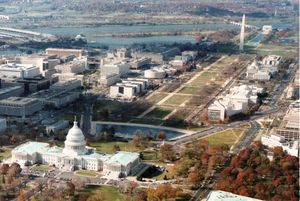 Federalists get the 
Bank of the United States
Architect of Washington, D.C.
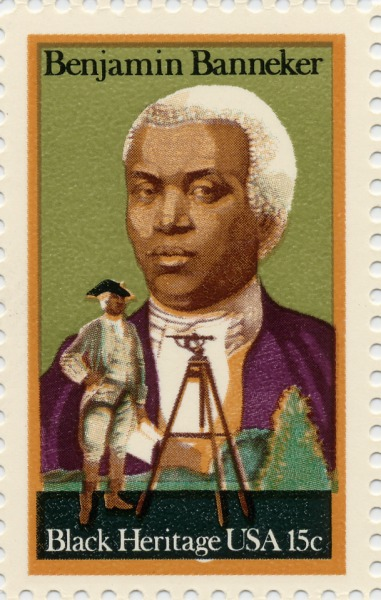 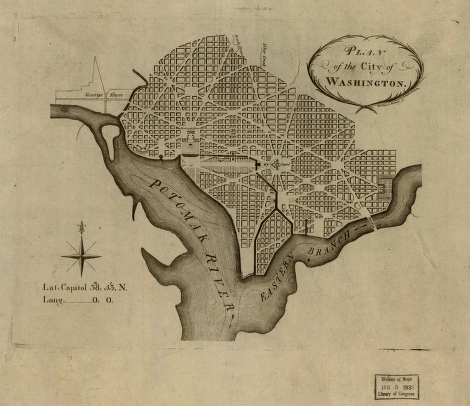 Objective: To analyze the differences between the first political parties.
Alexander Hamilton
Thomas Jefferson
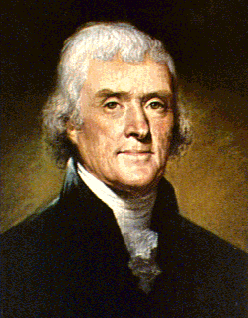 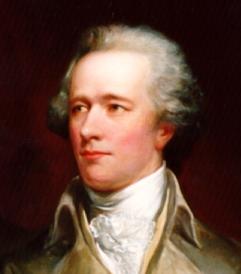 Federalists
Democratic - Republicans
First Political Parties
Federalists
Democratic Republicans
led by Alexander Hamilton
led by Thomas Jefferson
strong central government led by industry and the wealthy
strong state governments led by the “common man”
emphasis on agriculture
“Cultivators of the earth are the most valuable citizens.” – Thomas Jefferson
emphasis on manufacturing, shipping, and trade
loose interpretation of the Constitution
strict interpretation of the Constitution
favored the national bank
opposed the national bank
favored protective tariffs
opposed protective tariffs
pro-British
pro-French
Hamilton and Jefferson: Differing Views
Alexander Hamilton
Thomas Jefferson
Favored farmers and rural communities
Favored trade, manufacturing and cities
Believed that the federal government should have more power than the states
Believed that states should have more power than the federal government (state’s rights)‏
Believed in a loose interpretation of the Constitution
Believed in a strict interpretation of the Constitution
was pro-British
was pro-French
WHISKEY REBELLION
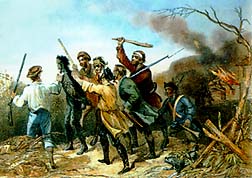 Farmer’s revolt in western Pennsylvania.
Refused to pay Hamilton’ s excise tax 
Believed it was an unfair tax.
Were called the “Whiskey Rebels”
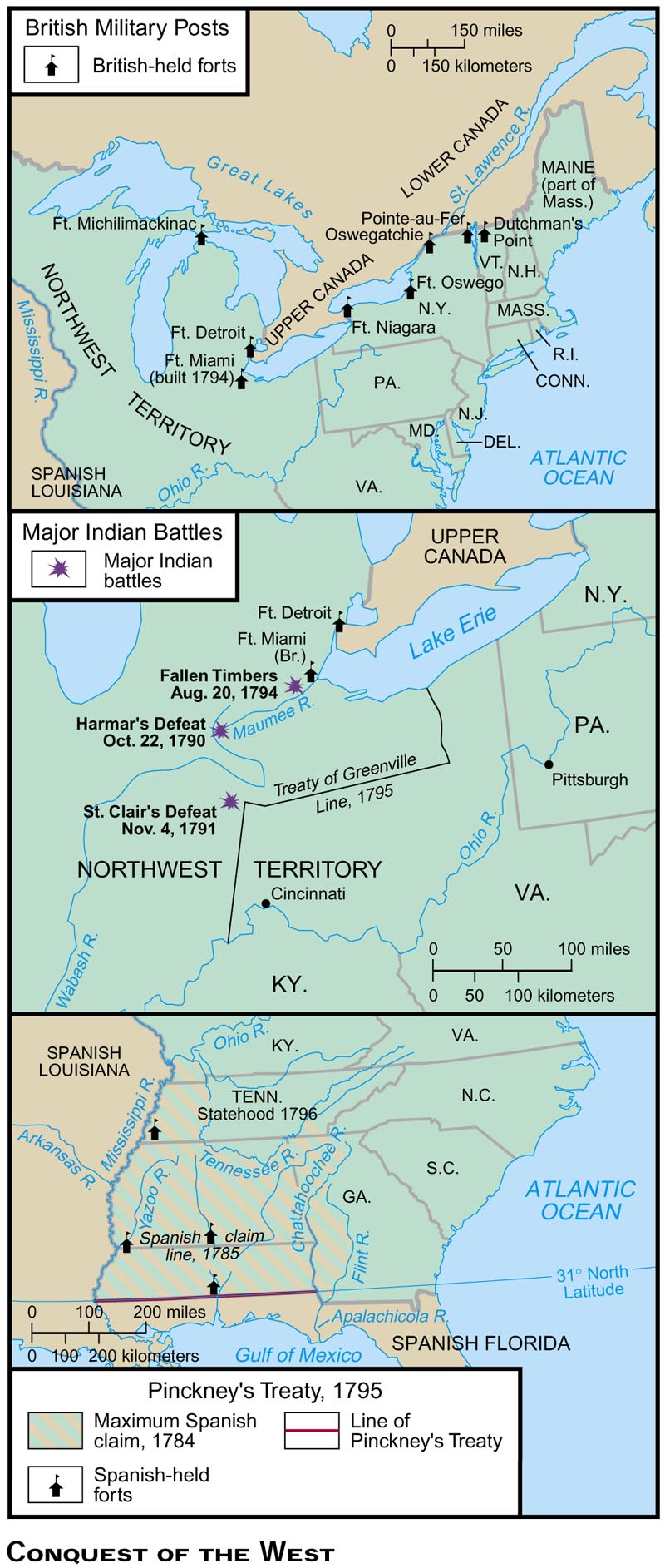 Whiskey Rebellion
Whiskey Rebels refused to pay the excise tax that was passed by Congress and signed into law by President Washington….Believed this tax was unfair because it was taxing their income……
whiskeymap
WHISKEY REBELLION
Whiskey
Issue at hand was testing the power of the new Constitution
Outcome: 
Demonstrated to the people that this new constitution was powerful enough to put down domestic rebellions, “mobocracy”
Showed the power of the national government
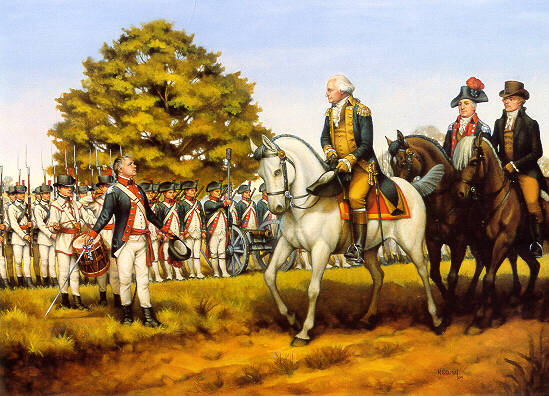 President Washington reviews 13,000 troops of the Western Army assembled at Fort Cumberland, Maryland, to crush the Whiskey Rebellion.
FRENCH REVOLUTION
LIBERTY, EQUALITY AND FATERNITY
French Rev
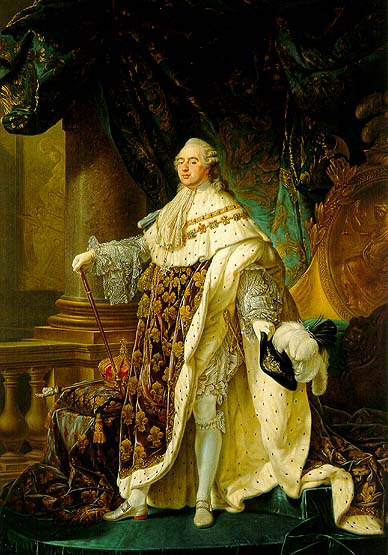 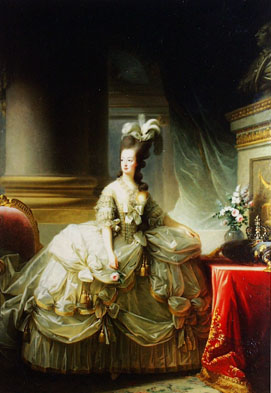 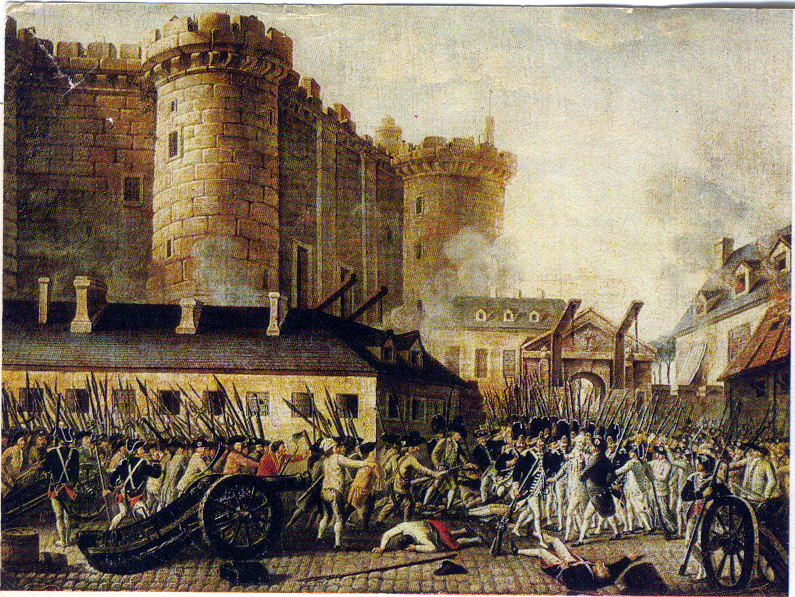 Began in 1790’s, unfair taxation and inequality---worldwide crisis
Overthrow King Louis 16th  and Marie Antoniete
similar to King George
Americans believed we should help the French----similar to ours
FRENCH REVOLUTION
LIBERTY, EQUALITY AND FATERNITY
French Rev
Executions of King Louis the 16th  and Marie Antoniette in 1793.
Begins “Reign of Terror” during French Revolution where 40,000 opponents of the new govt. were beheaded.
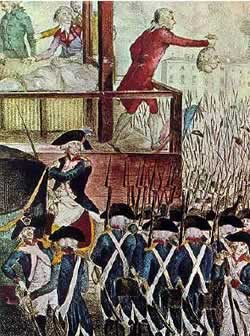 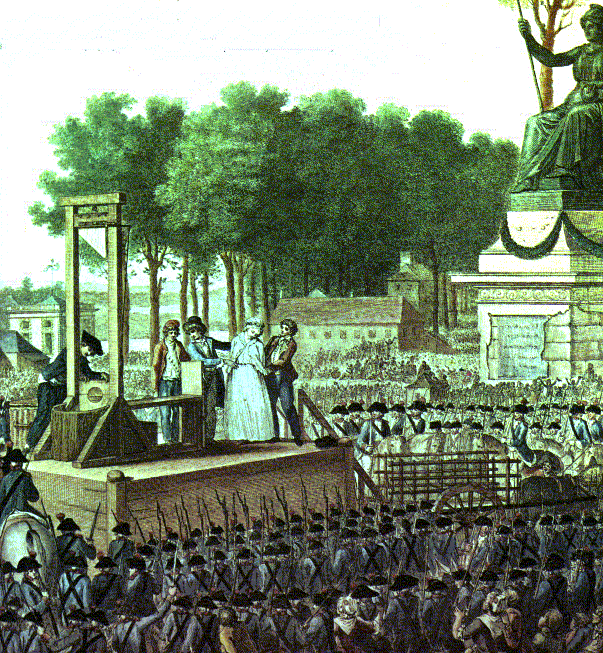 France goes to war against European kings
France requested  US ships to block West Indies from the British
President Washington declared Neutrality and ordered Americans to avoid this war
IMPRESSMENT
impressment
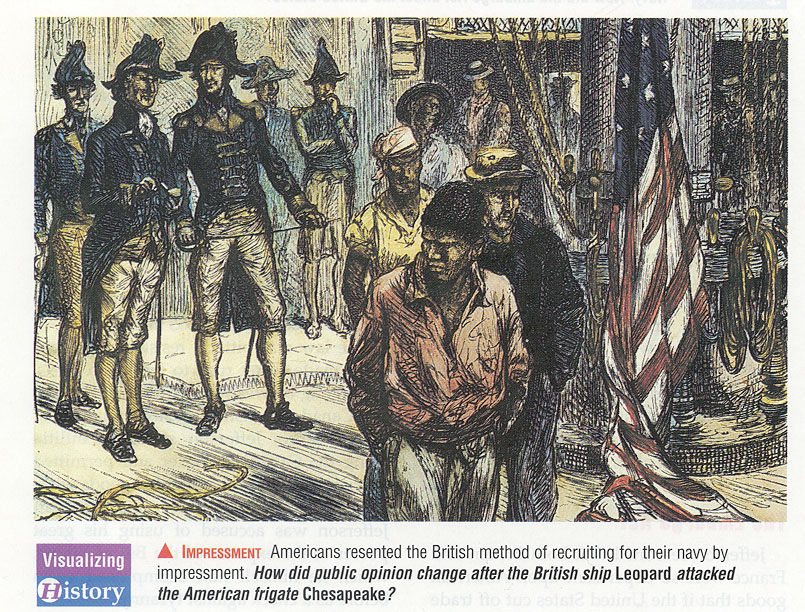 Impressment:  an act of kidnapping a ship, its contents, men and forcing them into your navy----the British and French were doing this to us.
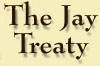 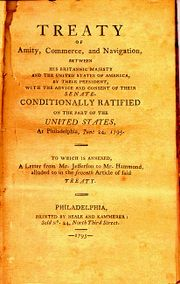 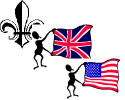 Treaty to secure borders between United States and British Canada
John Jay
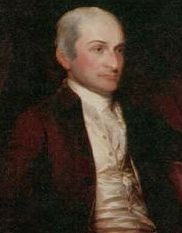 Chief Justice of the Supreme Court
Was chosen by George Washington to negotiate a treaty with Britain
Jay’s Treaty
Britain had to..
U.S. had to..
Remove their soldiers located in the Northwest Territory
Stop supplying Native Americans with Weapons
Pay for all the damages that  occurred in the impressments
Pay Britain for the debts they owed them leftover from the Revolutionary War
The Results of the Treaty
Many Americans were angry because they treaty did not stop British impressments on American sailors
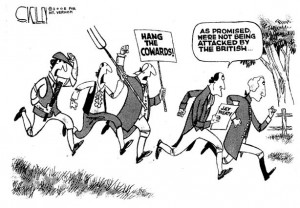 Senate Passes the Treaty
The vote from the senate passed the treaty by a vote of 20 to 10

This was the minimum amount of votes to be passed
Overview
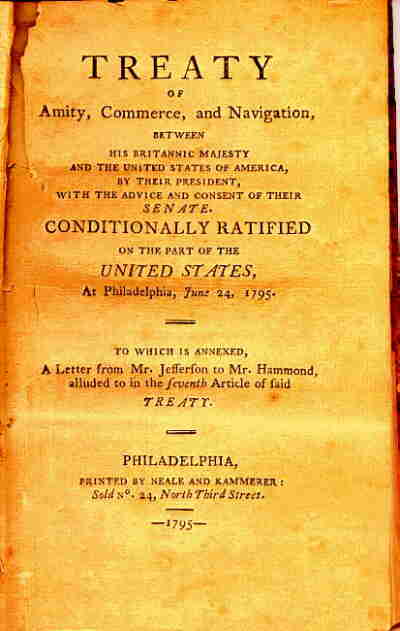 Although many people were disappointed in Jay’s Treaty, it prevented war from occurring with British.
It also kept Washington’s  main goal of remaining neutral in foreign affairs.
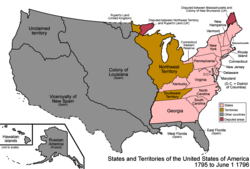 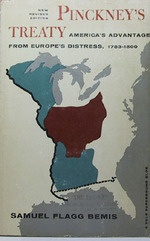 Pickney’s Treaty
Secures borders between Ohio Valley and Spanish territory in Florida and along the Mississippi
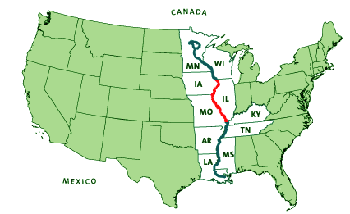 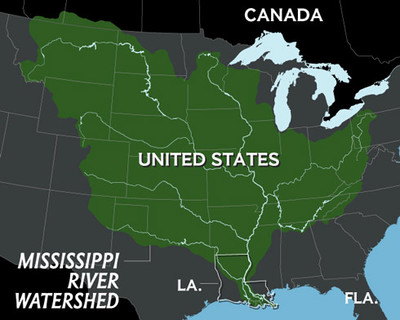 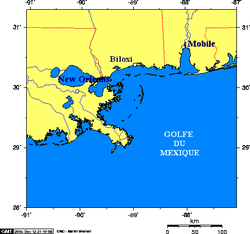 New Orleans at the mouth of the Mississippi was the most important city in the region because all goods from Ohio Valley had to be shipped down the Mississippi.
Washington retires!
Farewell address:
Avoid party politics
Stay neutral
Don’t make long term pacts 
with foreign nations